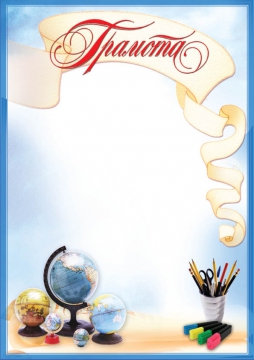 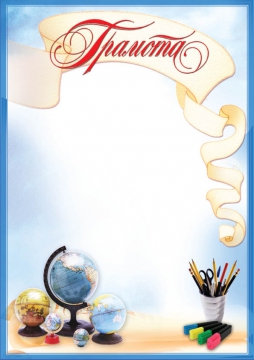 НАГРАЖДАЕТСЯ
НАГРАЖДАЕТСЯ
______________________________
                   За победу в
         К О Н К У Р С Е     Ч Т Е Ц О В  
            «С  любовью к маме»
  в номинации «Артистичное исполнение».

          Классный руководитель 2 «г» класса- 
                                                         Шулепова Г.И.
           Родители -    

                                                                                                  
                                         
                                        24.11.2012г.
______________________________
                    За победу в
         К О Н К У Р С Е     Ч Т Е Ц О В  
            «С  любовью к маме»
  в номинации «Приз зрительских симпатий».

          Классный руководитель 2 «г» класса- 
                                                         Шулепова Г.И.
           Родители -    

                                                                                                  
                                         
                                        24.11.2012г.
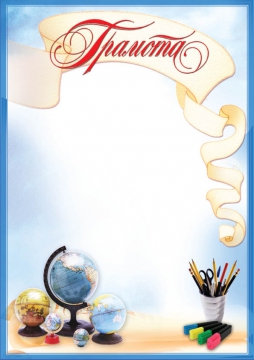 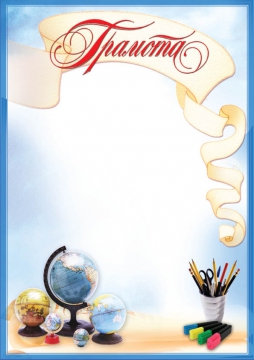 НАГРАЖДАЕТСЯ
НАГРАЖДАЕТСЯ
______________________________
               За занятое 1 место в
         К О Н К У Р С Е     Ч Т Е Ц О В  
            «С  любовью к маме»
  в номинации «Самый длинный стишок».

          Классный руководитель 2 «г» класса- 
                                                         Шулепова Г.И.
           Родители -    

                                                                                                  
                                         
                                        24.11.2012г.
______________________________
               За занятое 1 место в
         К О Н К У Р С Е     Ч Т Е Ц О В  
            «С  любовью к маме»
  в номинации «Выразительное
      чтение».

          Классный руководитель 2 «г» класса- 
                                                         Шулепова Г.И.
           Родители -    

                                                                                                  
                                         
                                        24.11.2012г.